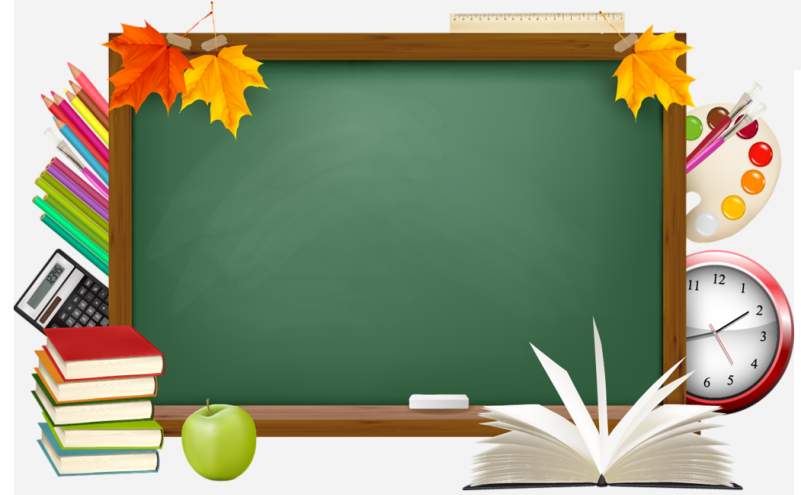 Презентация 
к  уроку русского языка в 8 классе
Тире между подлежащим и сказуемым
Урок разработан учителем русского языка и литературы МАОУ «Средняя школа № 3» города Хабаровска  
Т.В.Олейник
Узнать  условия  постановки  ТИРЕ  между  подлежащим  и  сказуемым. 
Научиться  правильно  ставить  ТИРЕ.
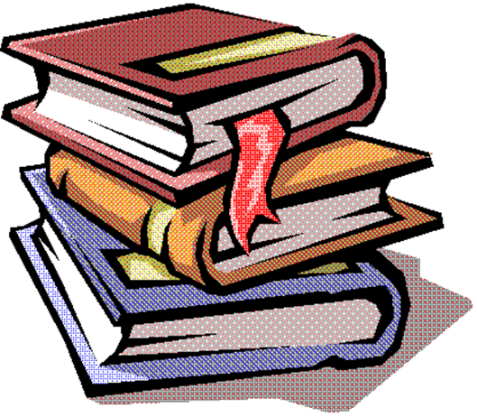 Термин  ТИРЕ  заимствован  в  XIX веке  из французского   языка. 
tiret – чёрточка, является   производным   от   tirer – тянуть.
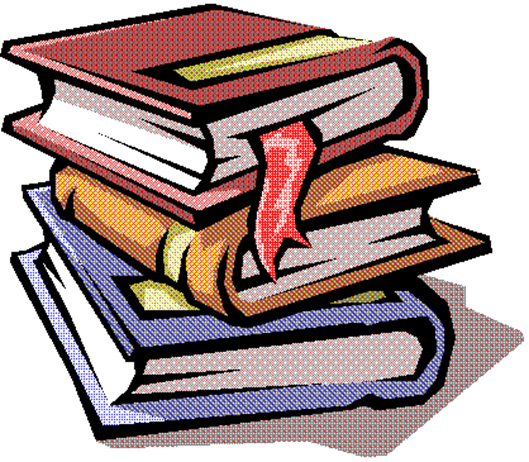 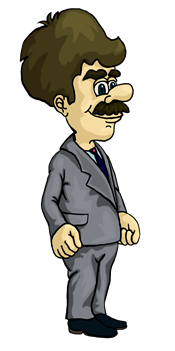 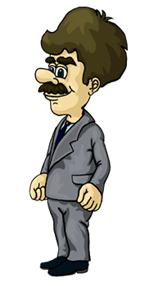 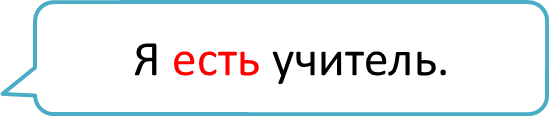 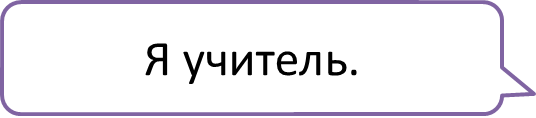 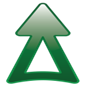 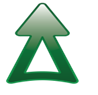 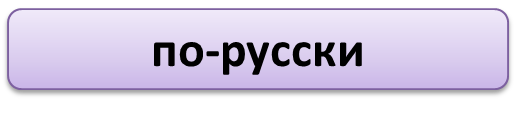 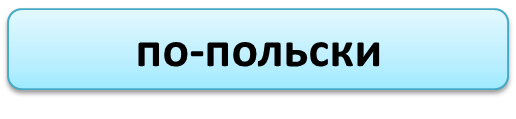 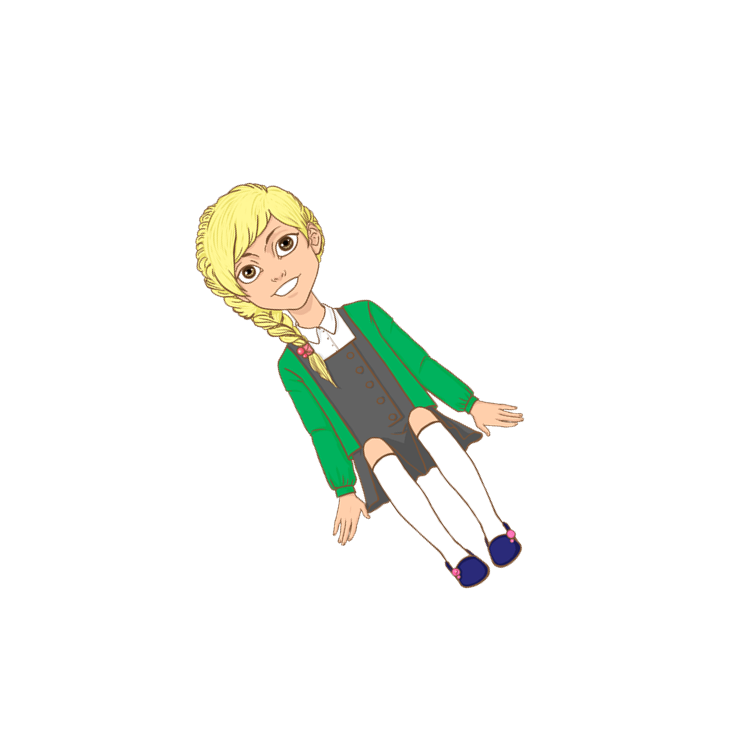 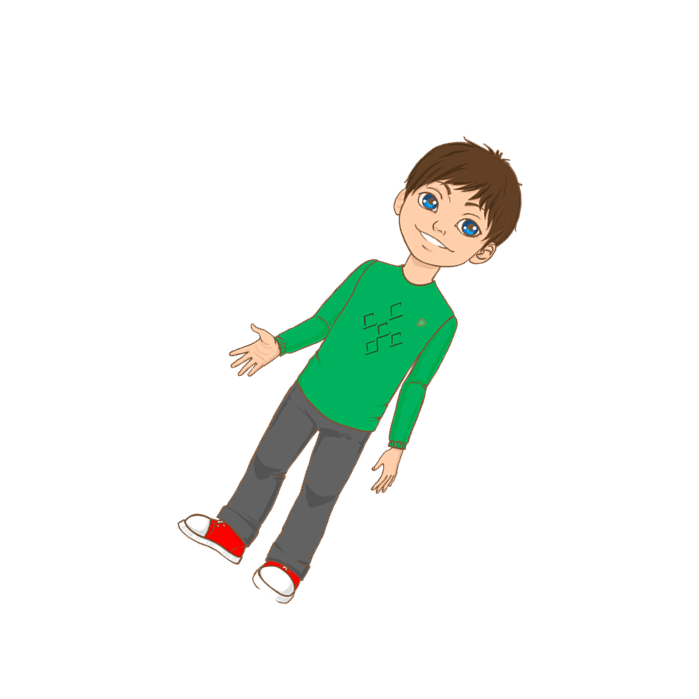 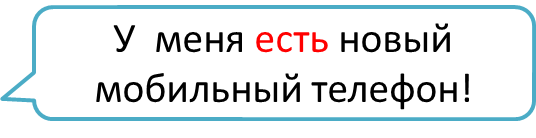 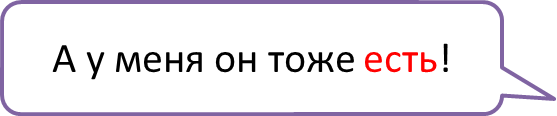 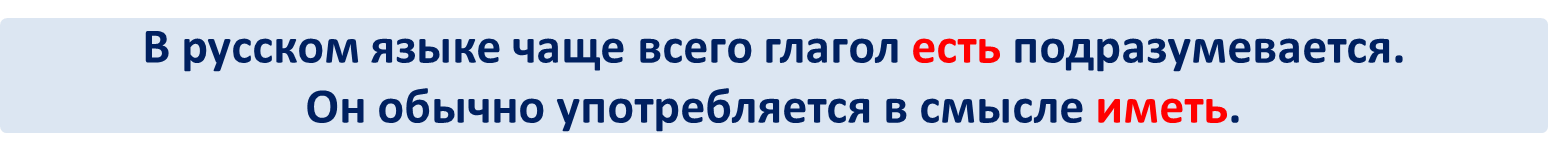 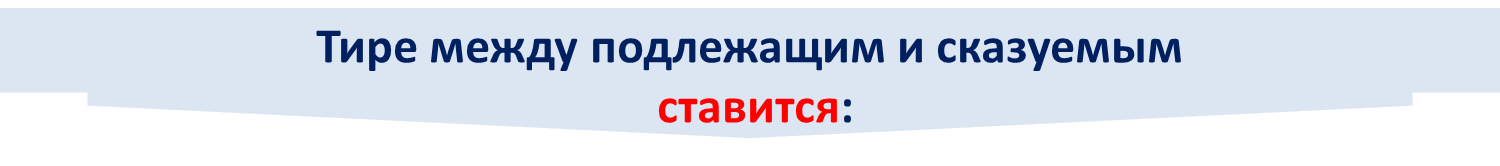 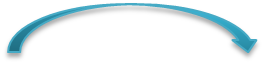 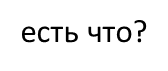 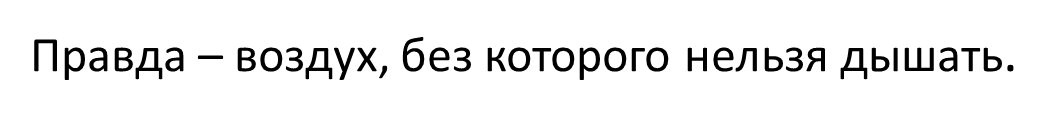 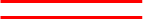 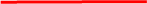 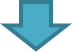 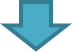 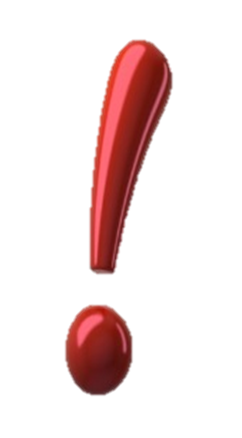 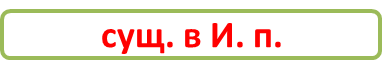 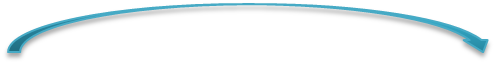 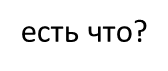 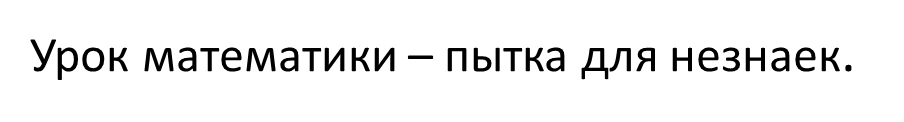 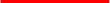 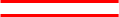 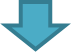 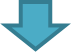 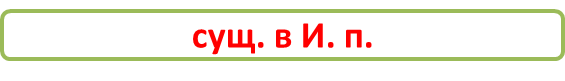 Если подлежащее и сказуемое выражены именем существительным в И. падеже.
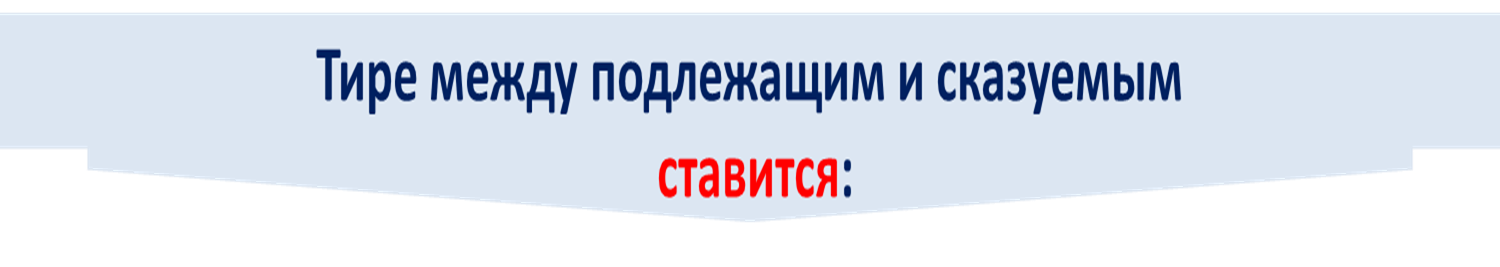 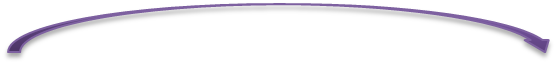 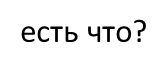 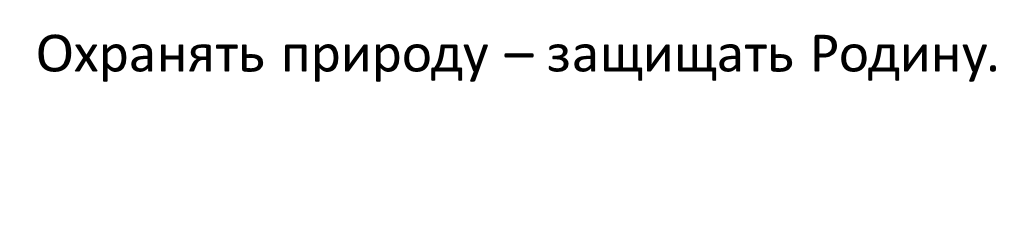 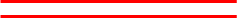 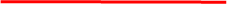 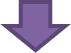 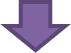 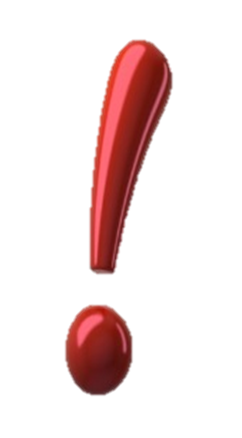 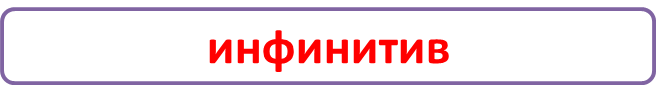 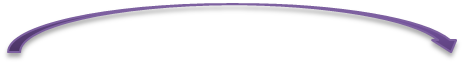 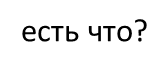 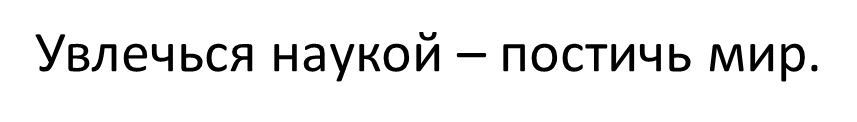 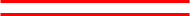 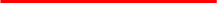 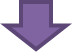 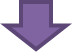 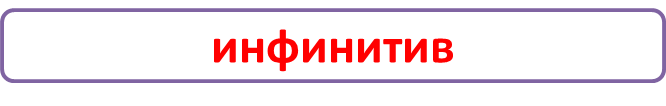 Если подлежащее и сказуемое выражены инфинитивом.
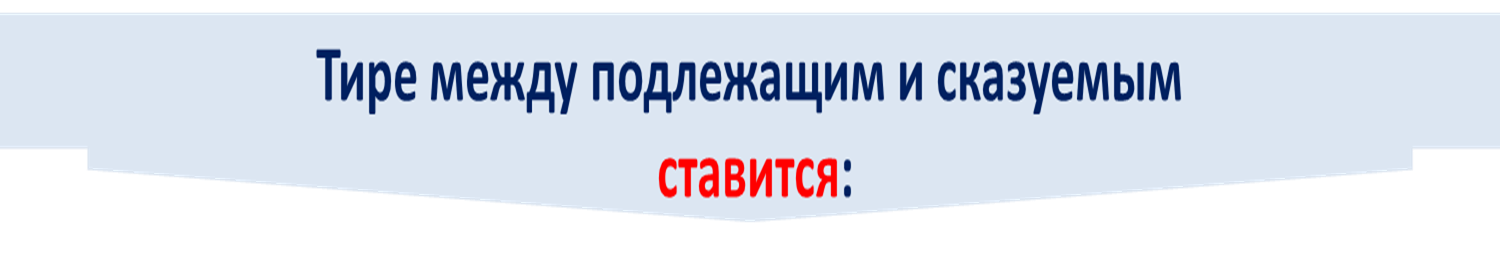 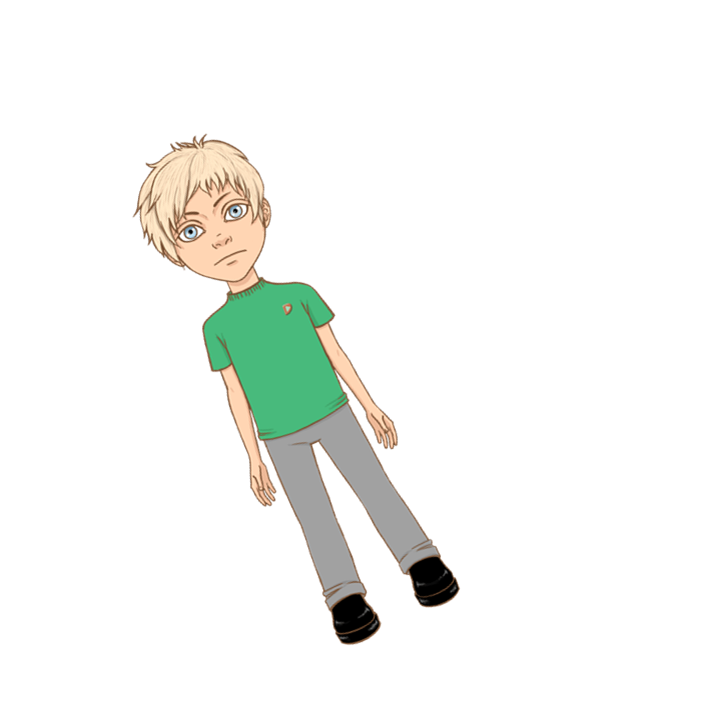 Десять – высший балл в нашей гимназии.
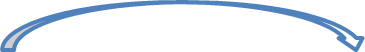 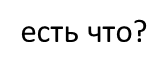 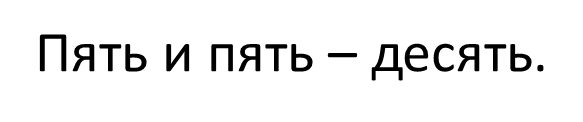 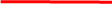 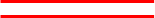 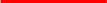 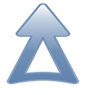 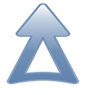 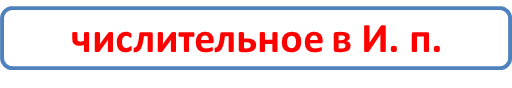 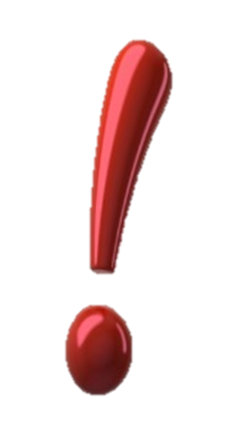 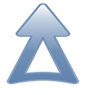 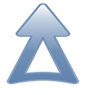 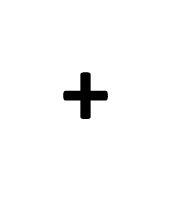 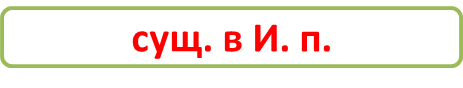 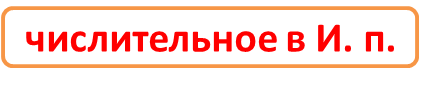 Если подлежащее и сказуемое выражены 
числительным  в И. п.
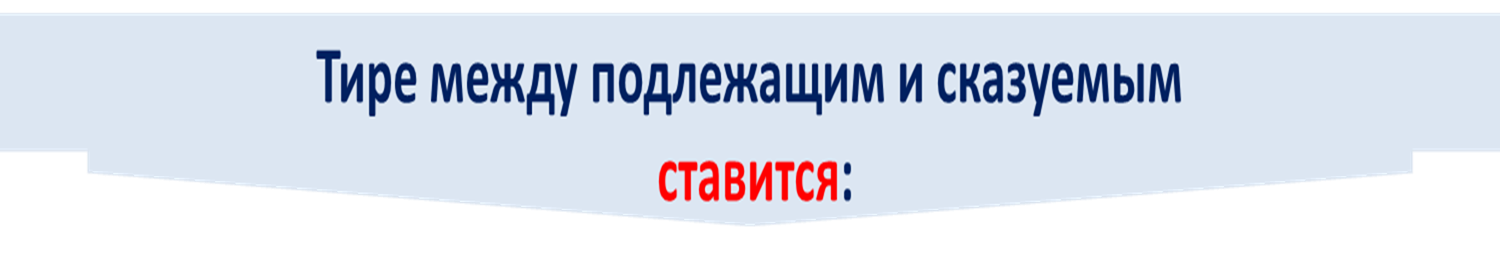 Читать книги – мое любимое занятие.
есть что?
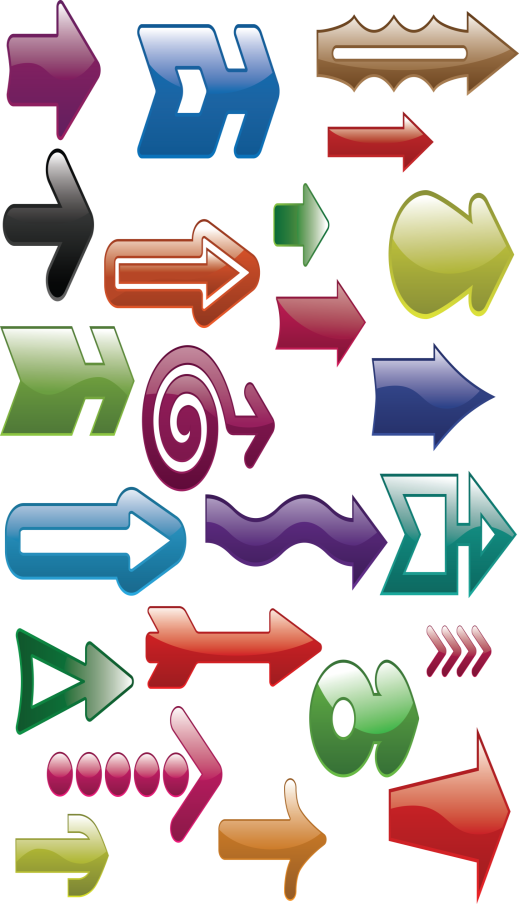 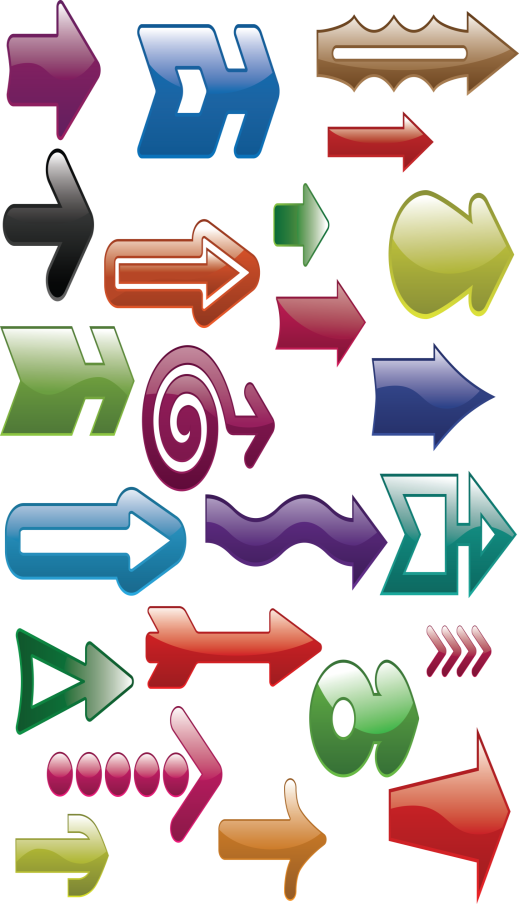 сущ. в И. п.
инфинитив
есть что?
Самая высокая радость в жизни – чувствовать себя нужным.
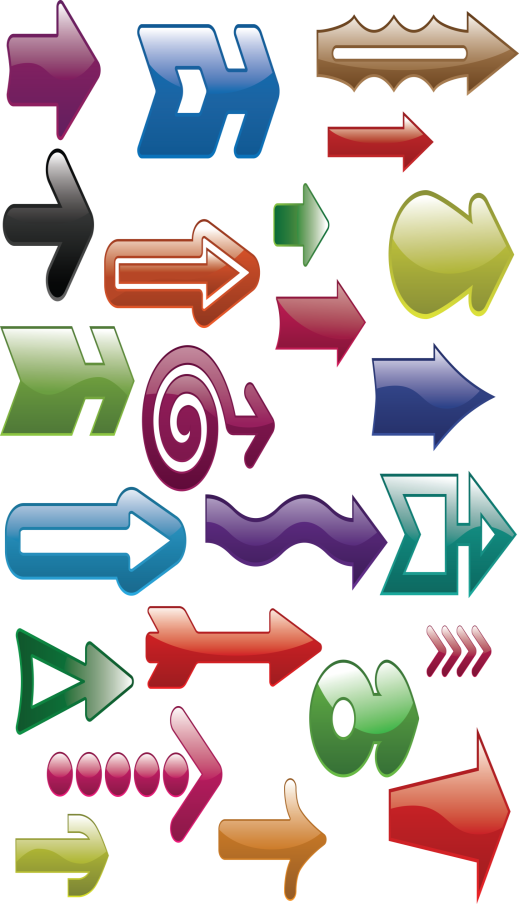 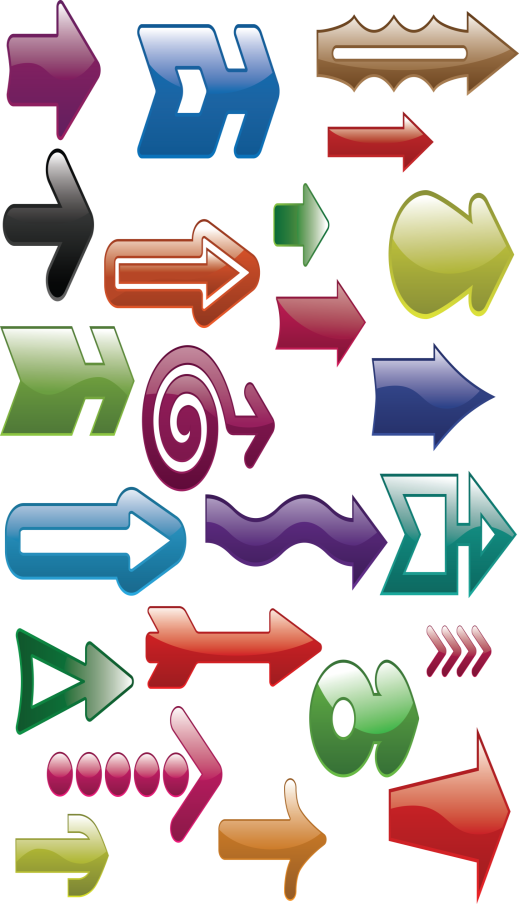 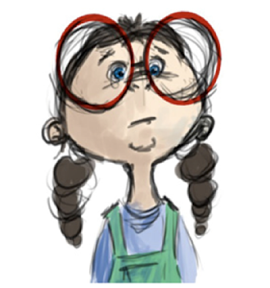 инфинитив
сущ. в И.п.
Если в роли подлежащего выступает инфинитив, а сказуемое – существительное в И. п. (или наоборот)
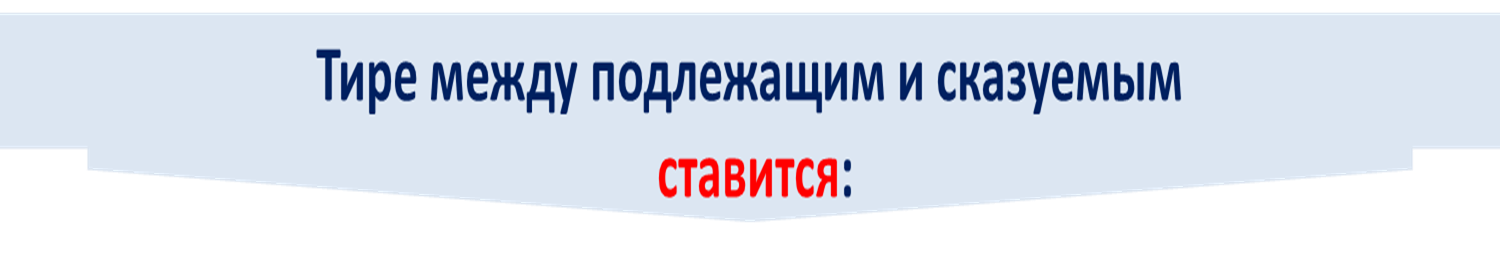 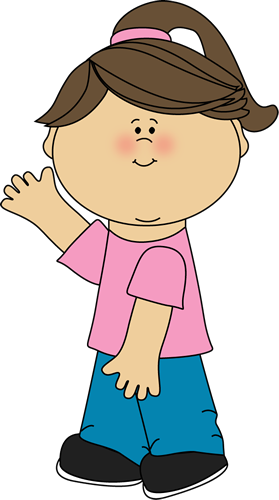 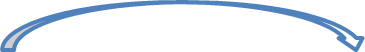 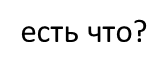 Свобода – это уважение к личности.
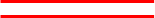 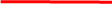 есть что?
Всегда отдыхать – значит никогда не отдыхать.
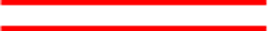 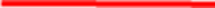 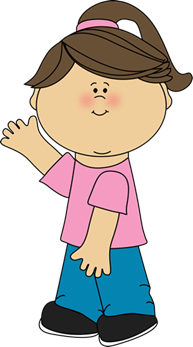 Если перед сказуемым будут стоять указательные частицы это, вот, значит, вот это, это значит.
Алгоритм действий постановки тире между подлежащим и сказуемым
Найти грамматическую основу предложения. 
2. Определить, чем выражено подлежащее и сказуемое
Кластер – "видеоряд", т.е. схема, на которой идеи группируются в определенные блоки и располагаются вокруг ключевого слова
КЛАСТЕР «ТИРЕ МЕЖДУ ПОДЛЕЖАЩИМ И СКАЗУЕМЫМ»
ТИРЕ
СТАВИТСЯ
НЕ СТАВИТСЯ
Сущ.в И.п. – сущ. В И.п.
Числит.- числит.
Подлежащее – союз (вводное слово) сказуемое
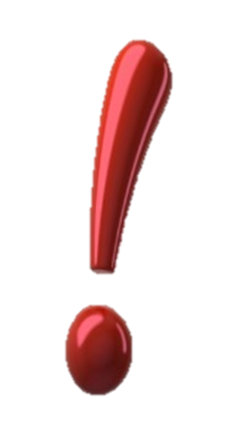 Н.ф.глаг. – н.ф. глаг.
Личное мест. - сказуемое
Сущ в И.п. – н.ф. глаг. Или колич.числ.
Подлежащее – ( не) сказуемое
Указат. част.: это, вот
Берегите зрение!Гимнастикадля глаз
Вращение
Не двигая головой, начинайте 
вращать глазами сначала
по часовой стрелке, потом 
в обратную сторону по 3
раза туда и обратно.
 А теперь
то же самое, только с 
закрытыми глазами.
Во все стороны
Не поворачивая 
головы, двигайте 
глазами вверх – вниз,
вправо – влево. 
По 5 – 10 раз.
Пальчик
Прижмите палец к 
переносице и посмотрите
на него. Затем медленно
отводите палец от себя,
продолжая следить за 
ним глазами.
 Повторите это
упражнение 2 раза.
Кто там?
Зажмурьтесь
посильнее, а затем
широко откройте 
глаза, словно вы
чему-то очень
удивились.
 Повторите
это еще раз.
Моргание
Поморгай, быстро и 
сильно сжимая веки.
Как можно больше и
быстрее.
Сон
А теперь закройте глаза 
и расслабьтесь, будто
собираетесь спать.
Подумайте о чем-нибудь
очень приятном.
Берегите зрение!
Расставьте знаки препинания:
Самая  трогательная  птица  жаворонок. 
Пить утром кофе удовольствие.
Слово не воробей.
Питаться правильно – любить себя.
Красная рябина как царица осеннего леса.
Продолжи пословицы:
Жить – … .
Лишнее говорить – … .
Сердце не лукошко, не прошибешь ….. .
Чай пить – … .
Слово – серебро, а молчание – … .
Эта ворона нам не … .
Какое настроение у вас сейчас? Дайте оценку своей работе
1.


     2.
 
     3.
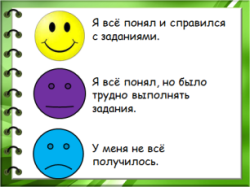